Hrvatska banka za obnovu i razvitak
Zagreb, veljača 2017. godine
ZAGREB
OSIJEK
GOSPIĆ
RIJEKA
SPLIT
PULA
Što je HBOR?
2
Ukupna poslovna aktivnost do 31.12.2016.
PO BROJU KREDITA I VRSTI PROGRAMA
PREGLED UKUPNOG KREDITIRANJA, GARANCIJA I MANDATNIH POSLOVA
PO GRUPAMA KREDITNIH PROGRAMA
- ODOBRENO U PERIODU OD 1992. DO 2016.* -
PO IZNOSU I VRSTI PROGRAMA
*privremeni podaci
3
Kreditna aktivnost 2007.-2016.
Od 2010. promjena u korist financiranja novih investicija
Hrk mil
2010-2013 Modeli A, A+, PRG
10.229
8.659
7.776
7.793
4.834
OBS
2.010
6.616
6.570
6.509
6.484
1.403
6.155
2.792
2.362
4.526
3.400
3.782
5.212
4.731
1.514
Investicijski
6.649
6.390
5.396
4.984
4.146
3.084
3.013
2.788
1.424
1.405
2007.
2008.
2009.
2010.
2011.
2012.
2013.
2014.
2015.
2016.
10%
12%
20%
23%
24%
Izravno
36%
37%
40%
44%
57%
90%
88%
80%
Putem poslovnih banaka
77%
76%
52%
63%
60%
56%
39%
Putem leasing društva
12%
4%
2007.
2008.
2009.
2010.
2011.
2012.
2013.
2014.
2015.
2016.
[Speaker Notes: Slide 26]
Podrška izvoznim poslovima do 31.12.2016.
5
[Speaker Notes: -43% ukupne kreditne aktivnosti HBOR-a odnosi se na kreditiranje izvoznih poslova]
Proizvodi i usluge
Gospodarstvo
Izvoz i turizam
Infrastruktura i zaštita okoliša
EU Programi
PRIORITETI
SME
Poljoprivreda
6
Kreditno poslovanje
Podrška izvoznicima kroz programe kreditiranja:

Povoljnije kreditiranje investicija 


Kreditiranje kupaca u inozemstvu i domaćih izvoznika za izvoz u inozemstvo (buyer’s and supplier’s financing) – sukladno OECD pravilima 

Kreditiranje pripreme i naplate izvoznih poslova – kratkoročno financiranje obrtnih sredstava s povoljnijim kamatnim stopama
7
7
Kreditno poslovanje
8
Osnovni uvjeti kreditiranja
INVESTICIJE
TRAJNA OBRTNA SREDSTVA
Kamatne stope

2% i 4% godišnje u ovisnosti o djelatnosti investicije i investitoru

 Za investicije u poljoprivredi, turizmu, industriji i energetskoj učinkovitosti do 30.06.2017. godine kamatna stopa
2% i 3%
Kamatne stope

Od 2% do 4%
Rokovi otplate i poček

Poček: do 5 godina
Rokovi otplate: od 12 do 17 godina
Rokovi otplate i poček

Rokovi otplate: od 3 mjeseca do 6 godina
Poček: do 2 god
Program restrukturiranje do 10 godina otplate i poček do 2 godine
9
9
Garantno poslovanje
Podrška izvoznicima kroz garantno poslovanje:

Izdavanje činidbenih bankarskih garancija:
Ponudbene garancije
Garancije za povrat avansa
Garancije za dobro izvršenje posla
Garancije za garantni period

Izdavanje kontragarancija u suradnji s ostalim domaćim ili inozemnim bankama
10
10
HBOR kao osiguratelj
Osiguratelj u ime i za račun RH
18 godina iskustva
Poticanje izvoza roba i usluga
Jačanje konkurentnosti izvoznika
Olakšan pristup financiranju
Zaštita od rizika neplaćanja od ino. kupaca iz cijelog svijeta
Isplata odštete osiguraniku
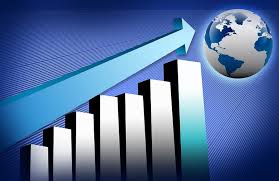 11
HBOR kao osiguratelj
IZVOZNICIMA:
Zaštita od rizika neplaćanja od strane ino. kupaca s kojima je ugovorena odgoda plaćanja:
Osiguranje kratkoročnih izvoznih potraživanja (odgoda plaćanja do 2g.)
Srednjoročno - dugoročno osiguranje izvoznih pootraživanja (odgoda plaćanja duža od 2g.)
BANKAMA:
Kolateral po plasmanima odobrenim izvoznicama ili njihovim kupcima (priznati instrument nematerijalne kreditne zaštite) kod:
činidbenih garancija za realizaciju izvoznih ugovora, 
kredita za pripremu i naplatu izvoza odobrenih izvoznicima
kredita odobrenih ino. kupcima (ili njihovim bankama) za kupnju roba i usluga (buyer’s credit)
Od 1999. - 2016. HBOR je osigurao 22,60 mlrd. kn izvoznog prometa i isplatio 123,71 mil kn odšteta.
12
Bruto izloženost po zemljama na 31.12.2016.
Bruto izloženost po osiguranim izvoznim poslovima iznosi 1,66 mlrd. kn

Udio Sektora elektro – energetskih proizvodnih strojeva i tehnologija iznosi 360 mil. kn (22%) za ino. kupce u Monaku, Armeniji, Bosni i Hercegovini, Ukrajini, Kubi i Rumunjskoj
13
Hvala!
14